Beam test at Fermilab in May 2024: week #1
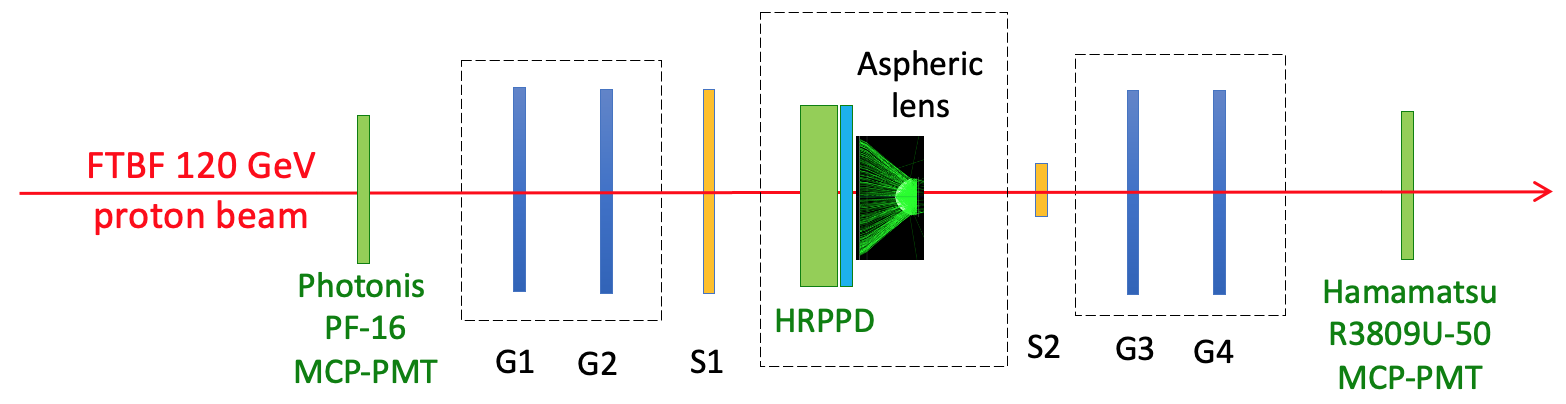 eRD110
Use well-established technique and equipment, in a bare minimum setup with a single HRPPD
GEM tracker (G1 .. G4), scintillators (S1, S2) & reference MCP PMTs
High performance scope & 512 channels of V1742 DRS4 electronics
[Passive HRPPD interface board with MCX connectivity] 

Main objectives: 
First beam test experience with the new EIC HRPPDs:
Excitation of a single sensor by multiple coherent single photons, evaluation of timing distribution tails (hpDIRC)
Performance in a mixed single- and multi-photon environment (pfRICH)
A direct assessment of HRPPD timing performance
Beam test at Fermilab in May 2024: weeks #2-3
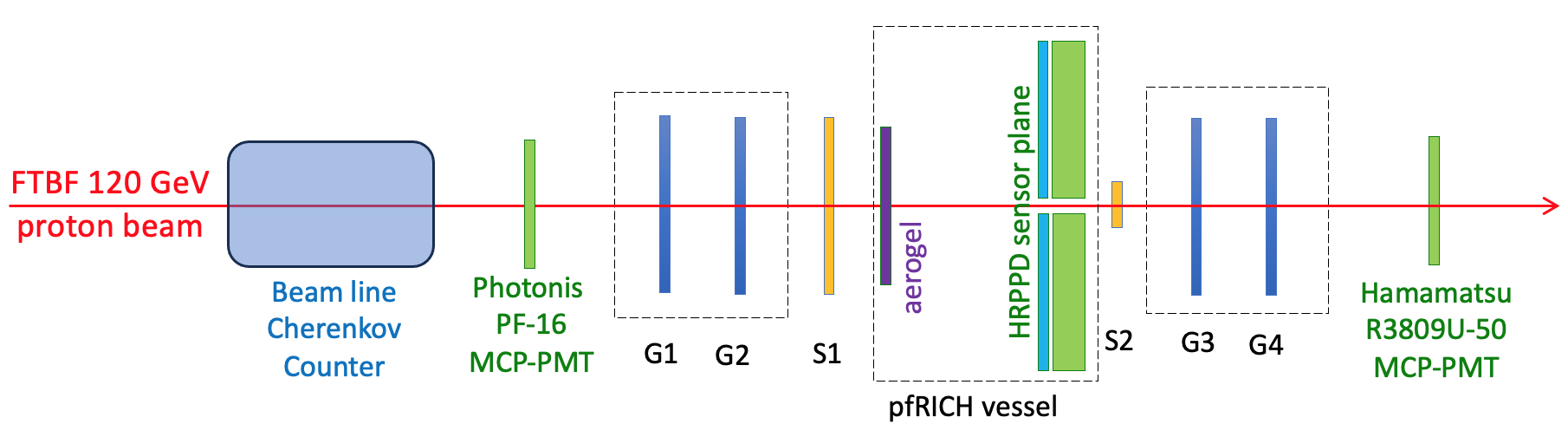 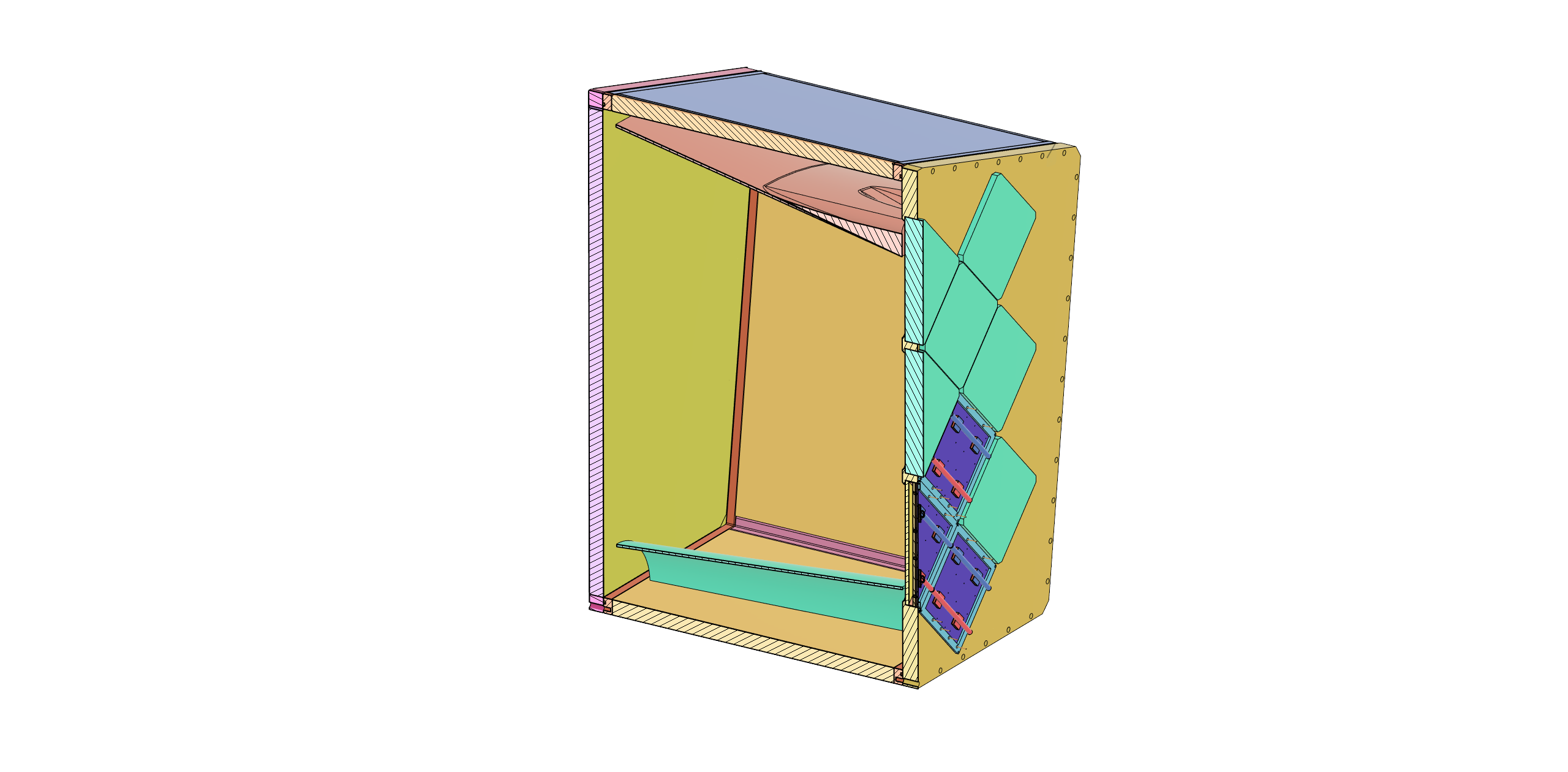 pfRICH
FTBF beam
pfRICH prototype
Recycle an already debugged “week #1” tracker & reference MCP-PMT setup, except for
Make use of a low momentum MT6 hadron beam (and a beam line Cherenkov counter)
Install a fully fledged pfRICH prototype (aerogel, mirrors, five HRPPDs as a “sensor plane”)
Make use of ~5k channels of newly built HGCROC3 ASIC electronics

Main deliverable is a direct simultaneous demonstration of 
>3s p/K separation reach up to ~ 7 GeV/c via aerogel Cherenkov photon imaging
HRPPD performance as a t0 reference sensor for ePIC ToF subsystems
<50 ps timing resolution using aerogel Cherenkov photons
O(10ps) timing resolution using a sapphire window Cherenkov photon flashes